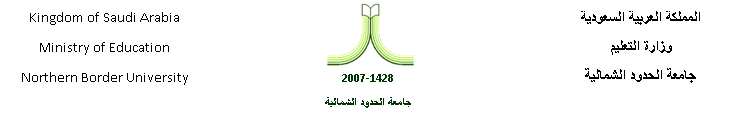 CPCS214_CPIT210_CPIS210 Computer Architecture

Lecture# 1 
Introduction & Number Systems
Dr. Taoufik Salem Saidani
Introduction
Vacuum Tubes
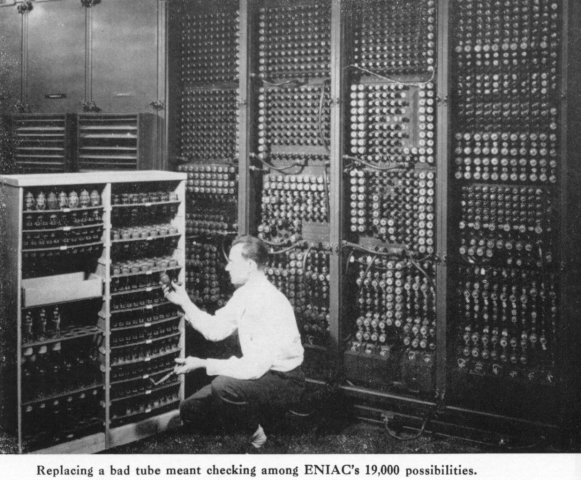 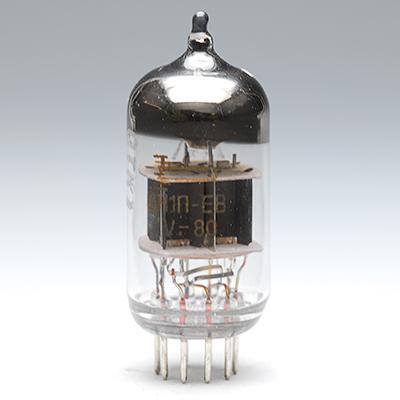 2
Introduction
Transistor






Integrated Circuits (IC)
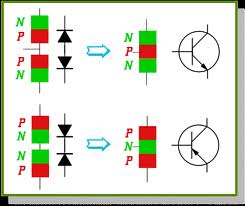 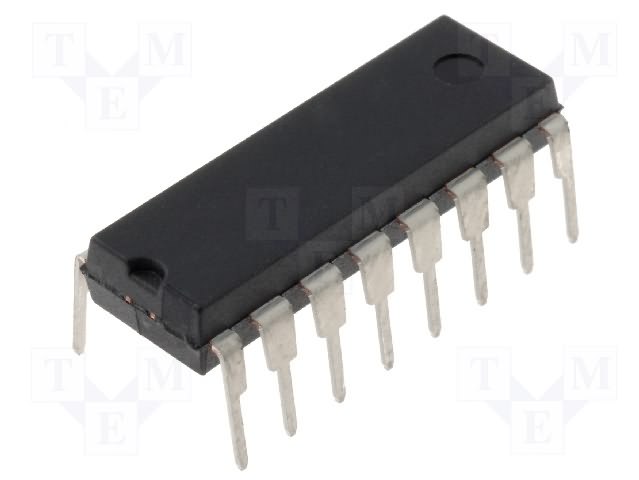 3
Introduction
Microprocessor






Computers
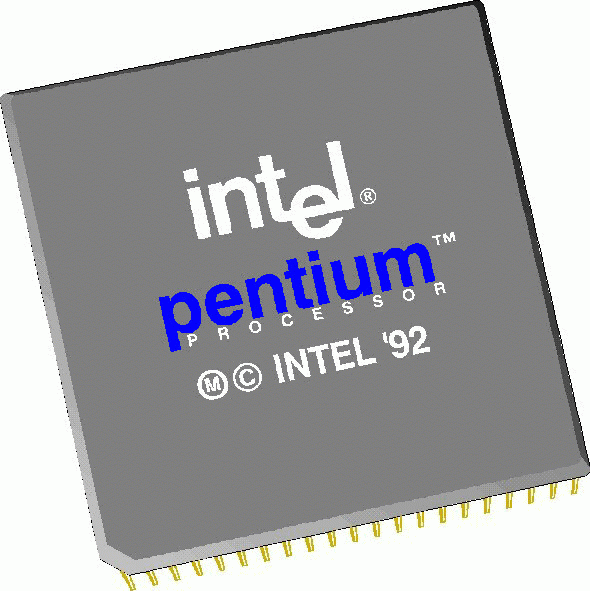 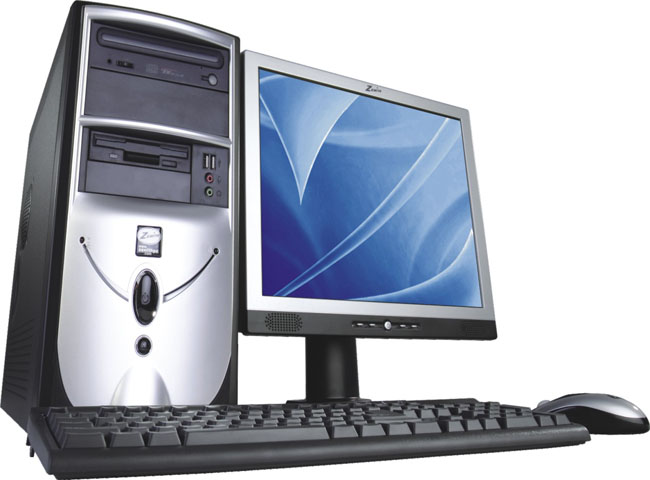 4
Digital Electronics ……….Everywhere
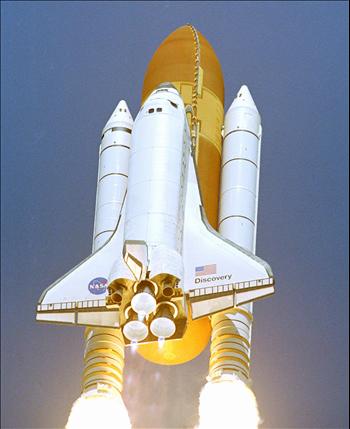 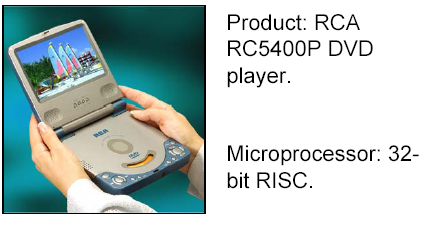 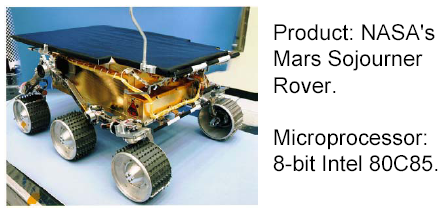 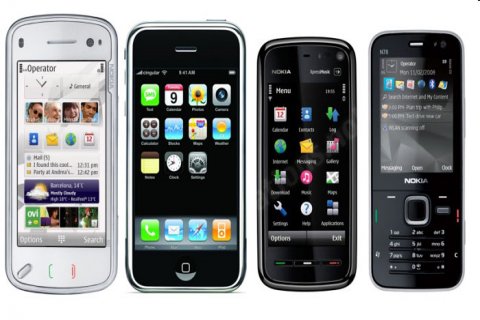 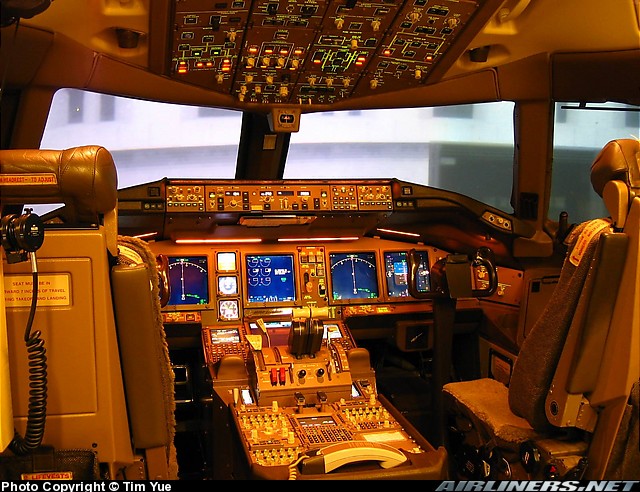 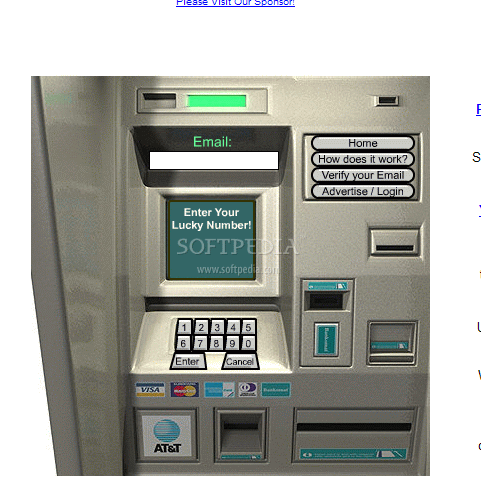 5
Analog and Digital Signal
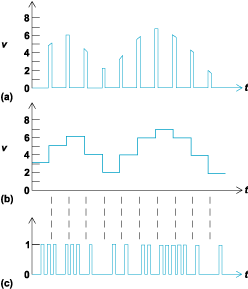 Sampled



Quantized


Digital
X(t)
Analog signals vary continuously over a specified range with infinite values.
Digital signals can assume only finite values.
t
6
Analog signal
Binary Digital Signal
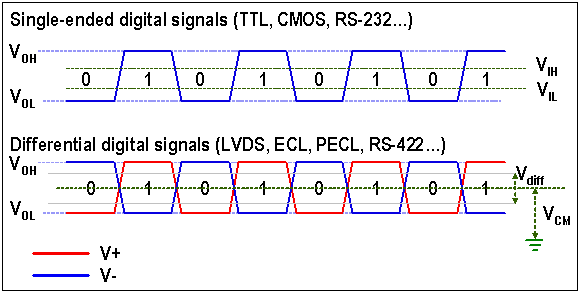 Digital signals take finite values
Binary logic (2 values: switch on , switch off)
Tri-Logic ( 3 values: traffic signal green, red, yellow)
Quad Logic (4 values: right , left , up, down)
Two level, or binary values are the most prevalent values.
7
Binary Digital Signal
Binary values are represented abstractly by:
Digits 0 and 1
Words (symbols) False (F) and True (T)
Words (symbols) Low (L) and High (H) 
And words On and Off

Binary values are represented by values or ranges of values of physical quantities.
V(t)
Logic 1
undefined
Logic 0
t
Binary digital signal
8
2
1
0
-1
-2
100
10
1
0.1
0.01
500
10
2
0.7
0.04
Decimal Number System
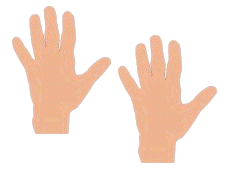 Base (also called radix) = 10 
10 digits { 0, 1, 2, 3, 4, 5, 6, 7, 8, 9 }
Digit Position
Integer & fraction
Digit Weight
Weight = (Base) Position
Magnitude
Sum of “Digit x Weight”
Formal Notation
5
1
2
7
4
d2*B2+d1*B1+d0*B0+d-1*B-1+d-2*B-2
(512.74)10
9
4
2
1
1/2
1/4
2
1
0
-1
-2
Binary Number System
Base = 2 
2 digits { 0, 1 }, called binary digits or “bits”
Weights
Weight = (Base) Position
Magnitude
Sum of “Bit x Weight”
Formal Notation
Groups of bits       
		1 binary digit = bit
		4bits = Nibble
		8 bits = Byte
1
0
1
0
1
1 *22+0 *21+1 *20+0 *2-1+1 *2-2
              =(5.25)10
(101.01)2
1 0 1 1
1 1 0 0 0 1 0 1
10
64
8
1
1/8
1/64
2
1
0
-1
-2
Octal Number System
Base = 8 
8 digits { 0, 1, 2, 3, 4, 5, 6, 7 }
Weights
Weight = (Base) Position
Magnitude
Sum of “Digit x Weight”
Formal Notation
5
1
2
7
4
5 *82+1 *81+2 *80+7 *8-1+4 *8-2
          =(330.9375)10
(512.74)8
11
256
16
1
1/16
1/256
2
1
0
-1
-2
Hexadecimal Number System
Base = 16 
16 digits { 0, 1, 2, 3, 4, 5, 6, 7,     8, 9, A, B, C, D, E, F } Where :  A=10, B=11, C=12, D=13, E=14, F=15
Weights
Weight = (Base) Position
Magnitude
Sum of “Digit x Weight”
Formal Notation
1
E
5
7
A
1 *162+14 *161+5 *160+7 *16-1+10 *16-2
               =(485.4765625)10
(1E5.7A)16
12
The Power of 2
Kilo
Mega
Giga
Tera
13
Number Base Conversions
Evaluate Magnitude
Octal
(Base 8)
Evaluate Magnitude
Decimal
(Base 10)
Binary
(Base 2)
Hexadecimal
(Base 16)
Evaluate Magnitude
14
Decimal, Binary, Octal and Hexadecimal
15
15
Decimal (Integer) to Binary Conversion
Divide the number by the ‘Base’ (=2)
Take the remainder (either 0 or 1) as a coefficient
Take the quotient and repeat the division
Example: (13)10
Coefficient
Quotient
Remainder
13
/ 2 =      6
1             a0 = 1
6
/ 2 =      3
0             a1 = 0
3
/ 2 =      1
1             a2 = 1
1
/ 2 =      0
1             a3 = 1
Answer:      (13)10 = (a3 a2 a1 a0)2 = (1101)2
MSB           LSB
16
Decimal (Fraction) to Binary Conversion
Multiply the number by the ‘Base’ (=2)
Take the integer (either 0 or 1) as a coefficient
Take the resultant fraction and repeat the division
Example: (0.625)10
Coefficient
Integer
Fraction
a-1 = 1
0.625
* 2 =    1    .    25
0.25
* 2 =    0    .    5          a-2 = 0
0.5
* 2 =    1    .    0          a-3 = 1
Answer:      (0.625)10 = (0.a-1 a-2 a-3)2 = (0.101)2
MSB           LSB
17
Decimal to Octal Conversion
Example: (175)10
Coefficient
Quotient
Remainder
175
/ 8 =      21
7             a0 = 7
21
/ 8 =      2
5             a1 = 5
2
/ 8 =      0
2             a2 = 2
Answer:      (175)10 = (a2 a1 a0)8 = (257)8
Example: (0.3125)10
Coefficient
Integer
Fraction
a-1 = 2
0.3125
* 8 =    2    .    5
0.5
* 8 =    4    .    0          a-2 = 4
Answer:      (0.3125)10 = (0.a-1 a-2 a-3)8 = (0.24)8
18
Binary − Octal Conversion
8 = 23
Each group of 3 bits represents an octal digit
Example:
Assume Zeros
(  1 0 1 1 0 . 0 1  )2
(  2       6    .   2   )8
Works both ways (Binary to Octal & Octal to Binary)
19
Binary − Hexadecimal Conversion
16 = 24
Each group of 4 bits represents a hexadecimal digit
Example:
Assume Zeros
(  1 0 1 1 0 . 0 1  )2
( 1      6      .   4   )16
Works both ways (Binary to Hex & Hex to Binary)
20
Octal − Hexadecimal Conversion
Convert to Binary as an intermediate step
Example:
(   2      6    .    2   )8
Assume Zeros
Assume Zeros
( 0 1 0 1 1 0 . 0 1 0 )2
( 1       6     .    4   )16
Works both ways (Octal to Hex & Hex to Octal)
21
Binary Addition
Column Addition
carry bit
1
1
1
1
1
1
= 61

= 23
1
1
1
1
0
1
+
1
0
1
1
1
= 84
1
0
1
0
1
0
0
= (10)2
22
Binary Subtraction
Borrow a “Base” when needed
1
2
= (10)2
2
0
2
0
0
2
1
= 77

= 23
0
0
1
1
0
1
−
1
0
1
1
1
0
1
1
0
1
1
0
= 54
23
Binary Multiplication
Bit by bit
1
0
1
1
1
x
1
0
1
0
0
0
0
0
0
1
0
1
1
1
0
0
0
0
0
1
0
1
1
1
1
1
1
0
0
1
1
0
24
Complements
Diminished Radix Complement - (r-1)’s Complement
Given a number N in base r having n digits, the (r–1)’s complement of N is defined as:
			(rn –1) – N
Example for 6-digit decimal numbers:
9’s complement is (rn – 1)–N = (106–1)–N = 999999–N
9’s complement of 546700 is 999999–546700 = 453299
Example for 7-digit binary numbers:
1’s complement is (rn  – 1) – N = (27–1)–N = 1111111–N
1’s complement of 1011000 is 1111111–1011000 = 0100111
25
Complements
1’s Complement (Diminished Radix Complement)
All ‘0’s become ‘1’s
All ‘1’s become ‘0’s
Example    (10110000)2
                    (01001111)2
If you add a number and its 1’s complement …
1 0 1 1 0 0 0 0
+  0 1 0 0 1 1 1 1
1 1 1 1 1 1 1 1
26
Complements
Radix Complement



Example: Base-10



Example: Base-2
The r's complement of an n-digit number N in base r is defined as 
rn – N for N ≠ 0 and as 0 for N = 0. Comparing with the (r  1) 's complement, we note that the r's complement is obtained by adding 1 to the (r  1) 's complement, since rn – N = [(rn  1) – N] + 1.
The 10's complement of 012398 is 987602
The 10's complement of 246700 is 753300
The 2's complement of 1101100 is 0010100 
The 2's complement of 0110111 is 1001001
27
Complements
2’s Complement (Radix Complement)
Take 1’s complement then add 1  or,
Toggle all bits to the left of the first ‘1’ from the right
Example:
Number:
1’s Comp.:
1 0 1 1 0 0 0 0
1 0 1 1 0 0 0 0
0 1 0 0 1 1 1 1
+                        1
0
1
0
0 1 0 1 0 0 0 0
1
0
0
0
0
28
Complements
Subtraction with Complements
Example 
Using 10's complement, subtract M-N=72532 – 03250.
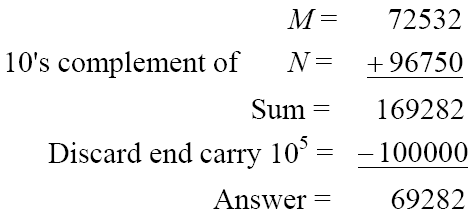 29
Complements
Example  
Using 10's complement, subtract M-N= 03250 – 72532.
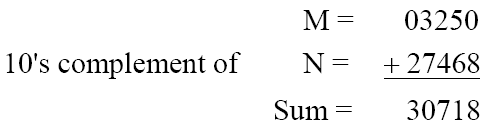 There is no end carry.
Therefore, the answer is – (10's complement of 30718) =  69282.
30
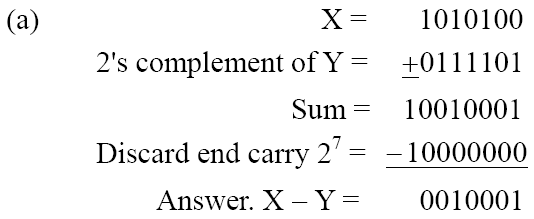 Complements
Example 
Given the two binary numbers X = 1010100 and Y = 1000011, perform the subtraction (a) X – Y ; and (b) Y  X, by using 2's complement.
There is no end carry. Therefore, the answer is Y – X =  (2's complement of 1101111) =  0010001.
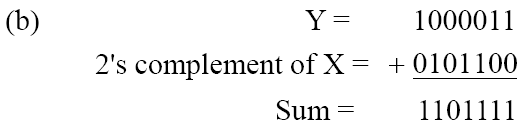 31
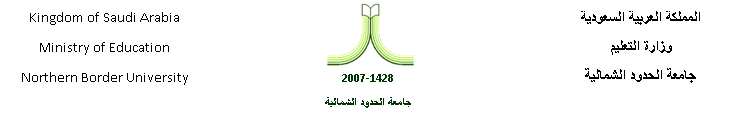 CPCS214_CPIT210_CPIS210: Computer Architecture

Lecture# 1 
Signed Binary Numbers
Dr. Taoufik Salem Saidani
Signed Binary Numbers
To represent negative integers, we need a notation for negative values (bit placed in the leftmost position).

The convention is to make the sign bit 0 for positive value and 1 for negative value.

Example:
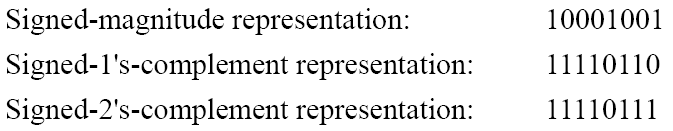 33
Signed Binary Numbers
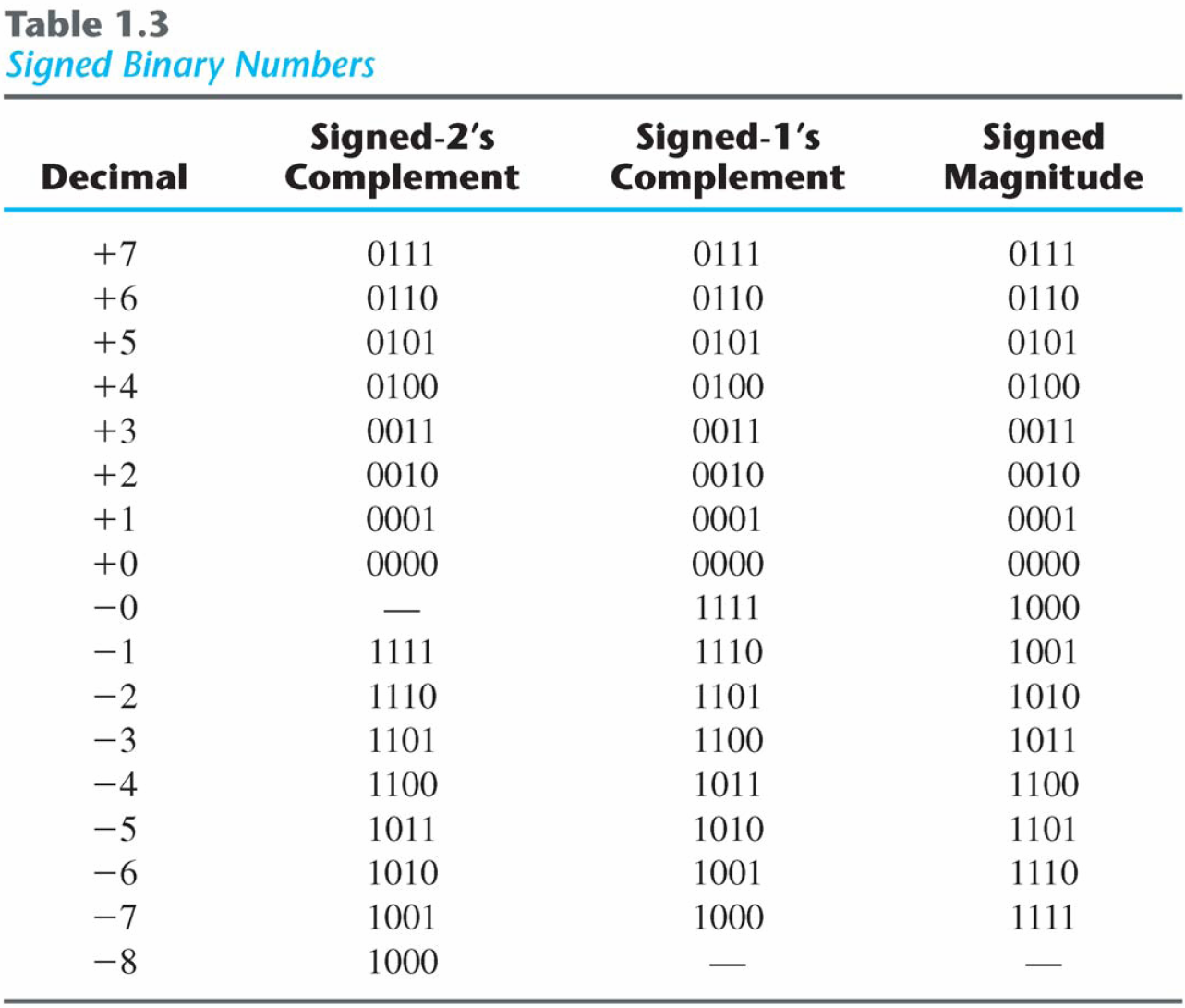 Range for signed 
n-bit numbers:

- 2(n-1)    + 2 (n-1) -1
34
Signed Binary Numbers
Arithmetic addition (using 2’s complement)
Example:   n=8 bit code including sign bit  (Range -128   +127)
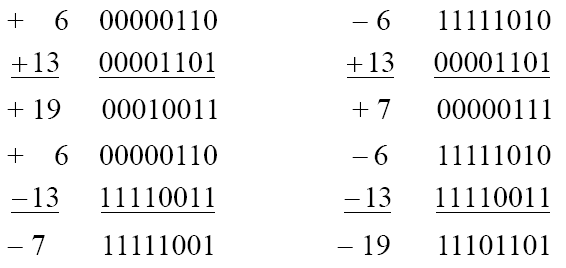 35
Signed Binary Numbers
An overflow condition can be detected by observing the carry into the sign bit position and  the carry out of the sign bit position. If these two bits are not equal an overflow or underflow is occurred.
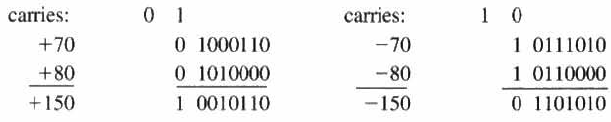 36
Signed Binary Numbers
37
Quiz# 1
Perform the following arithmetic operations using 7-bit signed binary numbers:

+ 51		- 36		
+ 23		- 28
ـــــــــ         ـــــــــــ
38